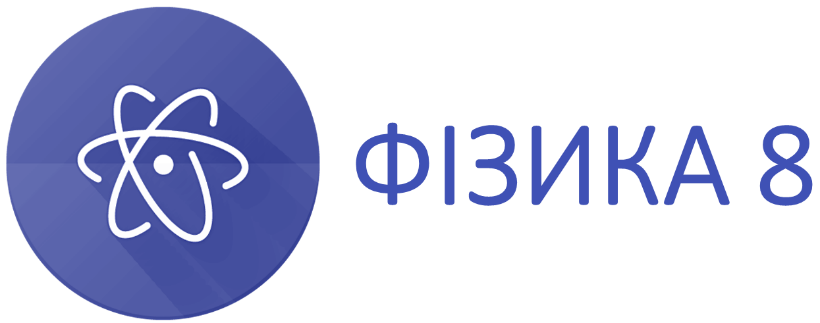 УРОК 12
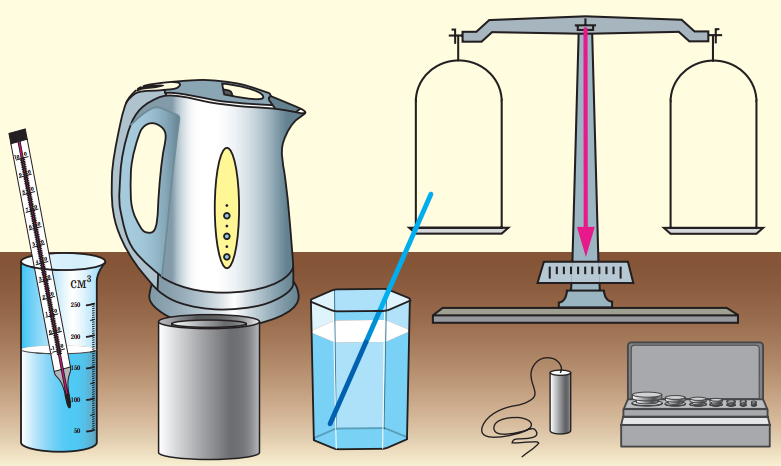 Лабораторна робота № 2
www.fizikanova.com.ua
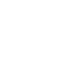 Виконання лабораторної роботи №2
Тема. Визначення питомої теплоємності речовини.
Мета. Визначити питому теплоємність речовини у твердому стані.
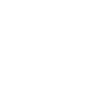 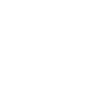 Обладнання
℃
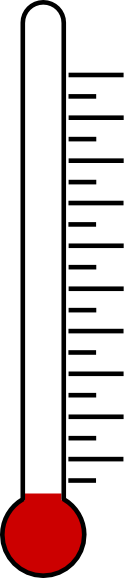 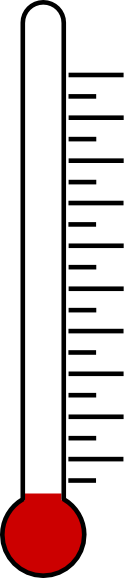 Мірний циліндр
Металевий циліндр
Калориметр
Термометр
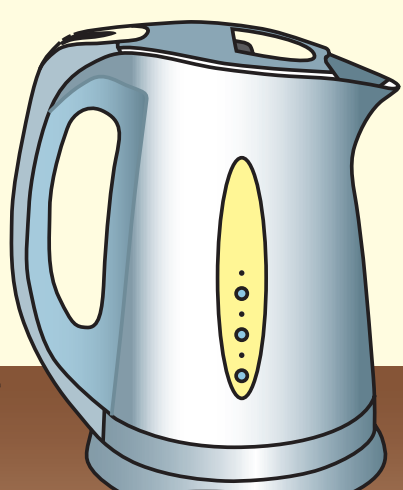 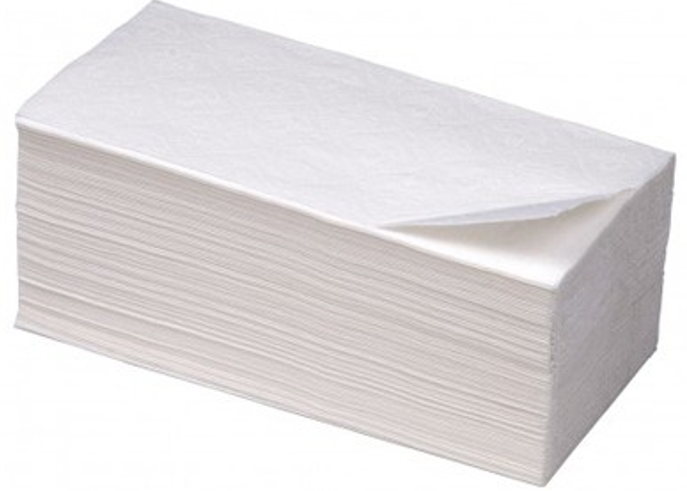 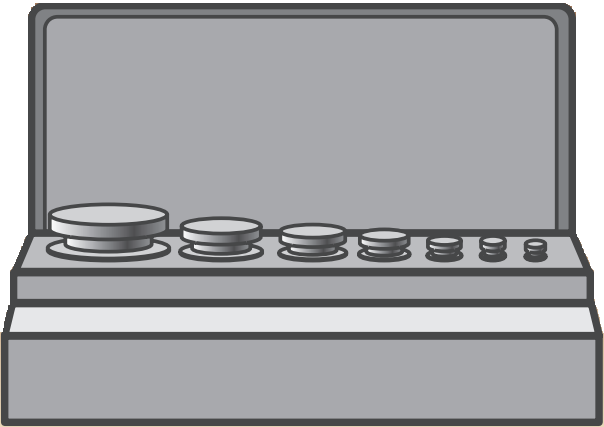 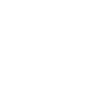 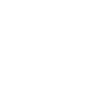 Чайник
Серветки
Вода
Терези
Теоретичні відомості
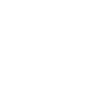 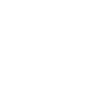 Теоретичні відомості
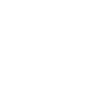 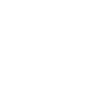 Теоретичні відомості
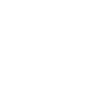 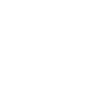 Теоретичні відомості
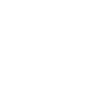 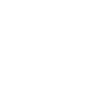 Підготовка до експерименту
1. Перед тим як розпочати вимірювання:
а) уважно прочитайте теоретичні відомості, подані вище;
б) згадайте, що характеризує питома теплоємність речовини.
2. Визначте ціну поділки шкал вимірювальних приладів:
Стерм = _____;
Свим. цил. = _____;
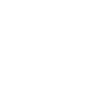 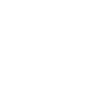 Підготовка до експерименту
℃
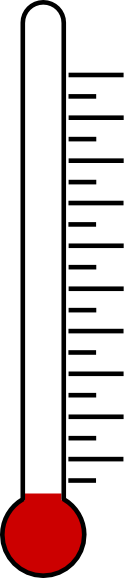 3. Згадайте, яких правил безпеки необхідно дотримуватися під час роботи
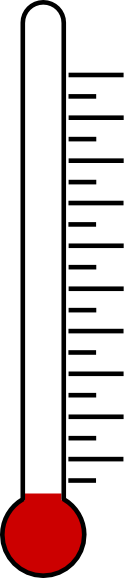 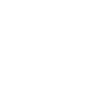 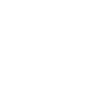 Експеримент
Накресліть таблицю
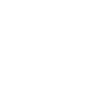 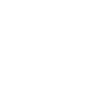 Експеримент
1. Налийте в мірний циліндр 100-150 мл холодної води.
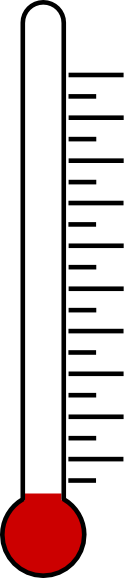 Виміряйте:
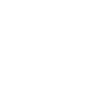 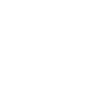 Експеримент
℃
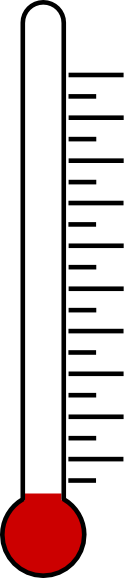 2. Перелийте воду з мірного циліндра 
в калориметр
Виміряйте:
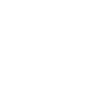 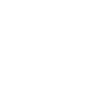 Експеримент
℃
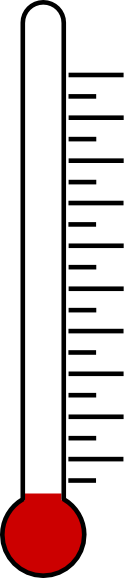 3. З’ясуйте температуру води із чайника:
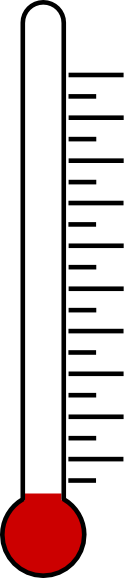 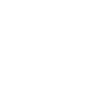 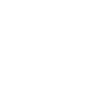 Експеримент
4. Покладіть металевий циліндр у свій калориметр
℃
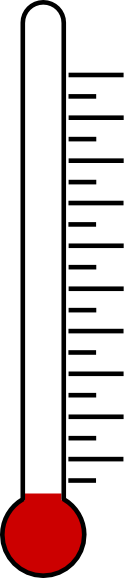 Визначте кінцеву температуру води:
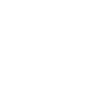 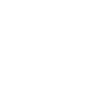 Експеримент
5. Вийміть термометр із води
℃
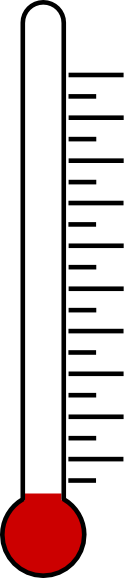 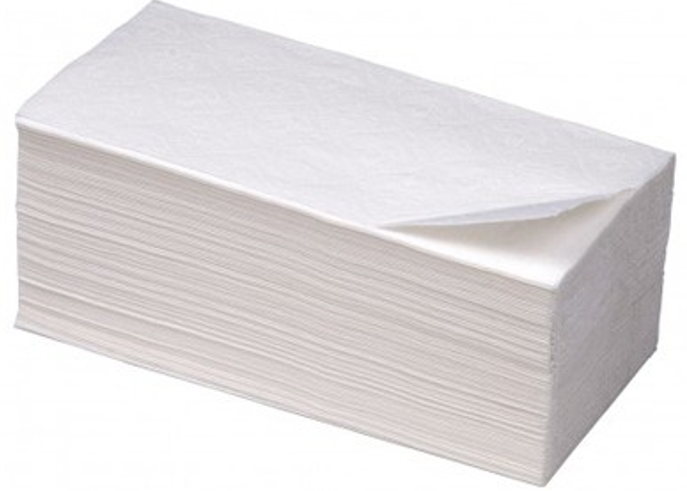 Протріть серветкою
Сховайте у футляр
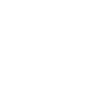 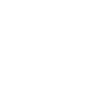 Експеримент
6. Вийміть металевий циліндр із води
Протріть серветкою
20
Зважте:
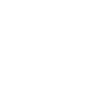 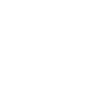 Опрацювання результатів експерименту
1. Визначте масу води в калориметрі
2. Визначте питому теплоємність металу
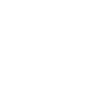 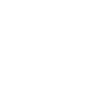 Опрацювання результатів експерименту
3. Результати занесіть до таблиці
4. З якої речовини виготовлений циліндр.
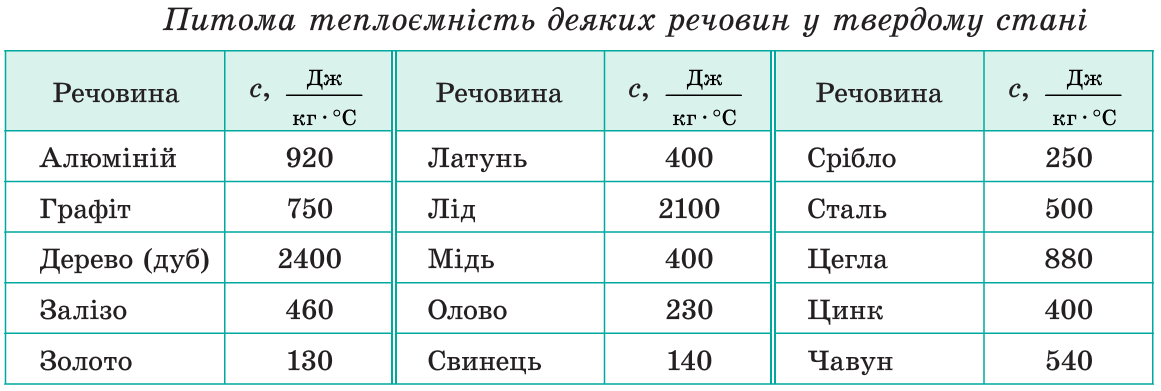 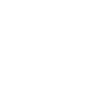 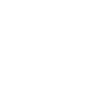 Аналіз експерименту та його результатів
Висновок
а) яку величину ви визначали;
б) який результат отримали;
в) які чинники вплинули на точність отриманого результату.
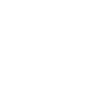 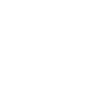 Творче завдання
Запропонуйте спосіб визначення питомої теплоємності рідини.
Запишіть план експерименту.
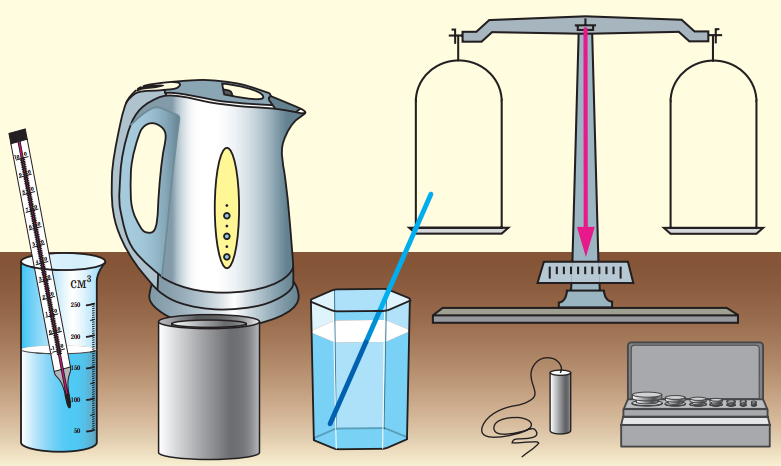 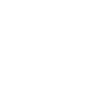 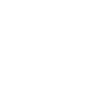 Завдання «із зірочкою»
Оцініть відносну похибку експерименту, скориставшись формулою:
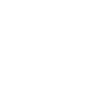 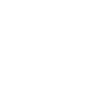 Домашнє завдання
Повторити § 1-9